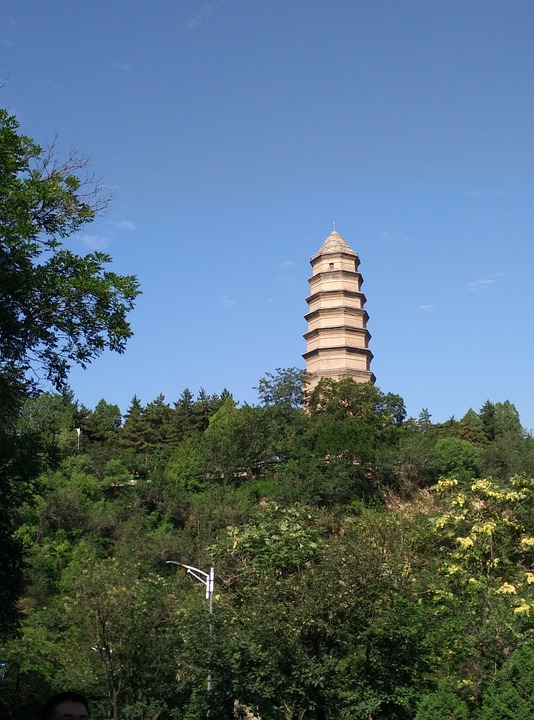 延安，我把你追寻
语文 四年级 上册 配人教版
主讲人：xippt
新课导入
延安，一座北国边塞之城，一方热烈而又神秘的土地。延安，一幅壮丽的历史画卷，一部光照史册，启迪后人的经典。1935年到1948年的13年间，那场翻天覆地，激荡山河的革命浪潮曾经从这里席卷全国，延安，也因此被称为革命圣地。王家坪、杨家岭、枣园、南泥湾，这里革命的足迹历历在目，看着这一切，诗人满怀激情地写下了这样的诗句: “延安，我把你追寻”，诗人在追寻什么呢? 
    今天，我们就来学习一首诗歌《延安，我把你追寻》。
学习目标
1.正确、流利、有感情地朗读这首诗。 　　
2.了解全诗结构，理解诗中的重点词语、句子。
3.通过学习这首诗，领会延安精神，使学生懂得发扬延安精神的重要。
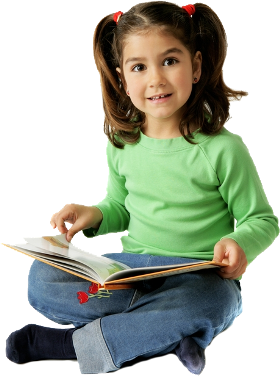 作者简介
祁念曾，出生于1946年12月，笔名祁星，汉族，河南洛阳人，毕业于北京大学中文系，中共党员。
    曾任《红旗》杂志社记者，陕西某高校中文系副教授，《惠州晚报》总编辑，现任深圳商报社新闻研究室主任、高级编辑、中国作家协会会员。
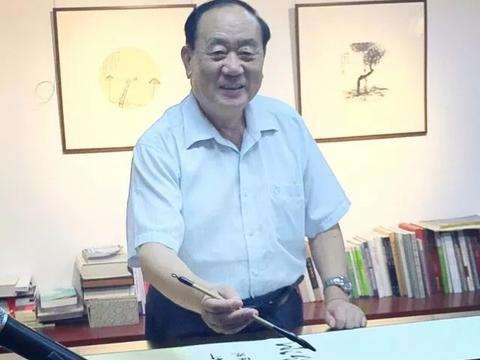 字词乐园
yán     xī       sǔn   máo
延安   昔日   春笋   茅屋
kàng    huáng   dàn
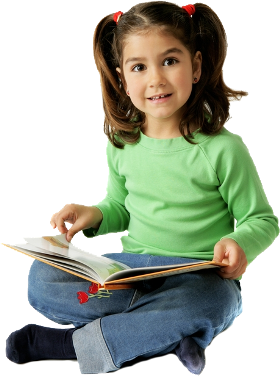 脊梁   土炕   辉煌   元旦
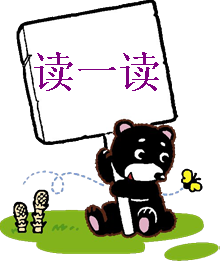 mèi  jué
明媚   䦆头
字词乐园
翩翩归来    满目琳琅   茁壮成长
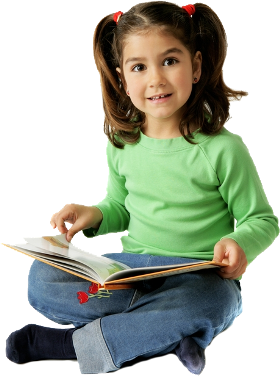 毫不犹豫    雨后春笋   顶天立地
灿烂辉煌
字词乐园
根据下列解释写出对应的词语。
1.轻快地来临。                   （               ）
2.健康地成长。                   （              ）
3.满眼都是珍贵的东西。形容美好、完美的事物很多。（              ）
4.形容人在处理事情上非常果断，没有片刻迟疑。（               ）
5.形容光彩四射，鲜明耀眼。也比喻成绩卓著，十分引人注目。（               ）
6.比喻事物迅速大量地涌现出来。   （              ）
7.头顶云天，脚踏大地。形容形象高大，气慨豪迈。（               ）
翩翩归来
茁壮成长
满目琳琅
毫不犹豫
灿烂辉煌
雨后春笋
顶天立地
整体感知
1.有感情地朗读诗歌。

2.想一想，诗中多次提到“追寻”，是在追寻什么呢 ？
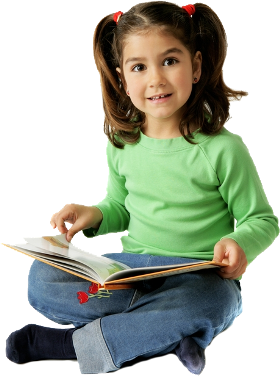 整体感知
延安，/我把你/追寻
像/翩翩/归来的/燕子，在/追寻/昔日的/春光;像/ 茁壮成长的/小树，在/追寻/雨露和太阳。
追寻你，/延安/丁冬的/ 流水，追寻你，/枣园/梨花的/清香，追寻你，/南泥湾/开荒的/镢头，追寻你，/ 杨家岭/讲话的/会场。
一排排,高楼大厦,像雨后春笋，
一件件/家用电器/满目琳琅;
我们/永远/告别了/破旧的茅屋，
却忘不了，/延安窑洞/温热的/土炕。

航天飞机/探索/宇宙的/奧秘，
电子计算机/奏出/美妙的/交响;
我们/亳不犹豫/丢掉了/老牛破车，
却不能丢/宝塔山/顶天立地的/脊梁。
整体感知
延安，/你的/精神/灿烂辉煌!
如果/一旦/失去了你啊，
那就/仿佛/没有了/灵魂，
怎能向/ 美好的/未来/展翅飞翔?

啊! /延安，/我把你/追寻，
追寻/信念，追寻/金色的/理想;
追寻/温暖，追寻/明媚的/春光;
追寻/光明，追寻/火红的/太阳
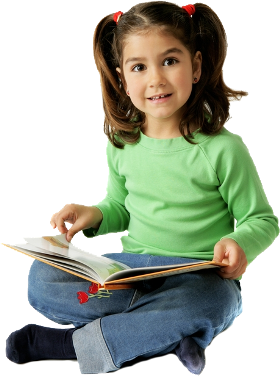 自主学习
全诗围绕“追寻延安精神”，可以分为几部分？
第一部分(①②节)：对延安精神的追寻。
第二部分(③④节)：实现现代化需要延安精神。
第三部分(⑤⑥节)：追寻延安精神的重要性。
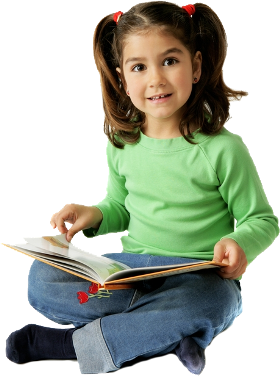 课文精读
1.像翩翩归来的燕子， 在追寻昔日的春光；像茁壮成长的小树， 在追寻雨露和太阳。
比喻
写出了作者对延安精神的追寻。作者追寻延安精神，就像燕子追寻昔日的春光，像小树追寻雨露和太阳(离不开的关系)
延安，实际上说的是延安精神，那是充满了生机和活力的精神，是蓬勃向上的精神，是我们健康成长所不可缺少的精神。
课文精读
2.诗人用了几个事物来描写延安？
一是“延河叮咚的流水”；
二是“枣园梨花的清香”；
三是“南泥湾开荒的镢头”；
四是“杨家岭讲话的会场”。
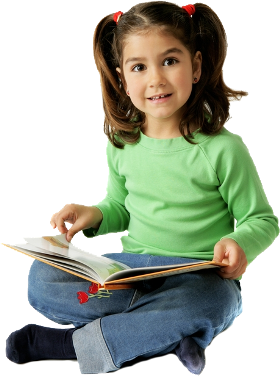 课文精读
延河是黄河的一条支流，它流经延安。当年人们常在延河上漫步，讨论革命。
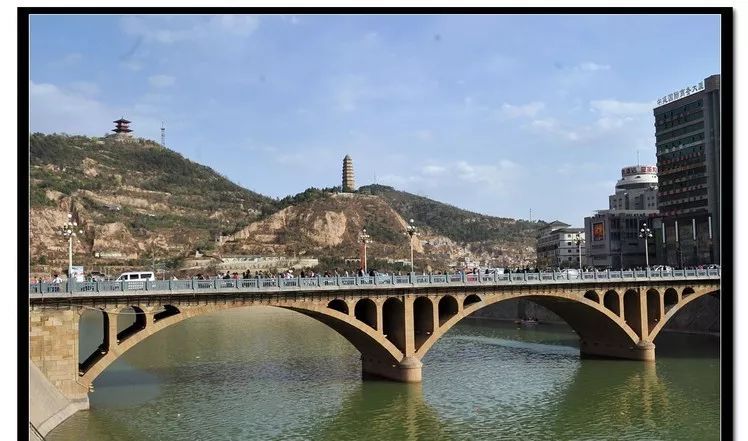 课文精读
3.第二节小诗有什么特点？
这一节连用了四个“追寻你”。先说“你”，再说“你”所代表的事物，好像同这些事物在当面讲话，显得非常亲切。
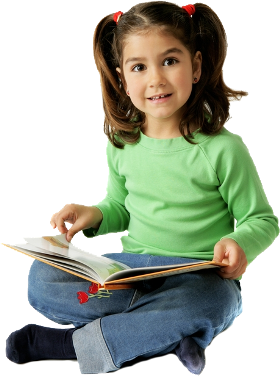 课文精读
丁冬的流水
人民早延安度过的革命岁月
梨花的清香
毛主席等同志在这里从事革命活动
追寻你
开荒的䦆头
大生产运动中所体现的自力更生、艰苦奋斗的革命精神
讲话的会场
当年党中央和毛主席对中国革命的正确领导
课文精读
延安，实际上说的是延安精神，那是充满了生机和活力的精神，是蓬勃向上的精神，是我们健康成长所不可缺少的精神。
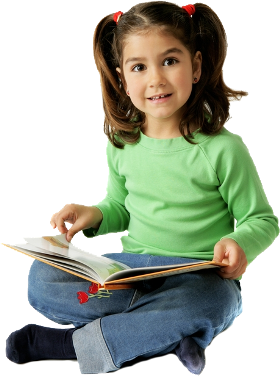 课文精读
4.一排排高楼大厦像雨后春笋。
“雨后春笋”，春天下雨后竹笋长得很多很快，这里比喻高楼大厦大量出现。
比喻
5.一件件家用电器满目琳琅。
“满目琳琅”形容家用电器，如各种收录机、电视机、电冰箱、洗衣机等数量很多，质量很好。
合作探究
1.思考诗中“航天飞机”、“电子计算机” “宇宙”、 “老牛破车”、“脊梁” 分别代表什么？
航天飞机”和“电子计算机”代表（新科技；现代化事物）；“宇宙’代表（宇宙般无限的世界，无限的空间）；“老牛破车”代表（过去的落后平常）；“脊梁”代表（延安的精神）。
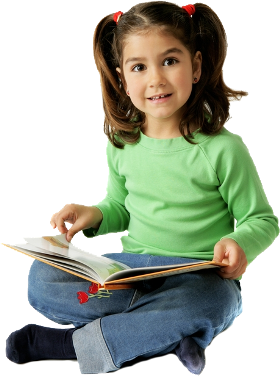 合作探究
2.“延安，我把你追寻”，诗人到底在追寻什么呢？
作者追寻延安，追寻的是延安精神。延安精神就是全心全意为人民服务的精神，为崇高理想献身的精神，是革命队伍中的互相关心、互相爱护的精神，是自力更生、艰苦奋斗的精神。延安精神是我们的传家宝，是中华民族宝贵的精神财富。我们要继承发扬它。
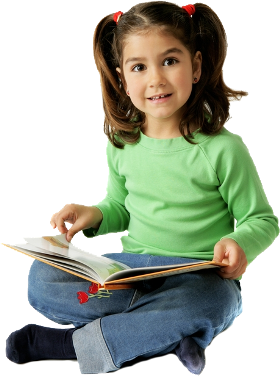 版权声明
感谢您下载xippt平台上提供的PPT作品，为了您和xippt以及原创作者的利益，请勿复制、传播、销售，否则将承担法律责任！xippt将对作品进行维权，按照传播下载次数进行十倍的索取赔偿！
  1. 在xippt出售的PPT模板是免版税类(RF:
Royalty-Free)正版受《中国人民共和国著作法》和《世界版权公约》的保护，作品的所有权、版权和著作权归xippt所有,您下载的是PPT模板素材的使用权。
  2. 不得将xippt的PPT模板、PPT素材，本身用于再出售,或者出租、出借、转让、分销、发布或者作为礼物供他人使用，不得转授权、出卖、转让本协议或者本协议中的权利。
课堂小结
老一辈无产阶级革命家所培育的延安精神是革命的传家宝，是中国人民宝贵的精神财富。如今，时代发展了，生活富裕了，但艰苦奋斗、开拓进取的延安精神不能丢。延安精神既体现了共产党人的高尚品质和崇高理想，又凝聚了中华民族的传统美德和英雄气概。在我们建设现代化社会主义强国的进程中，延安精神更要发扬光大，在物质生活水平不断提高的情况下，更要提高精神生活的质量。
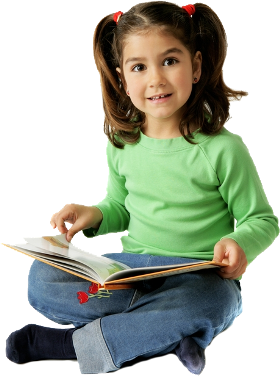 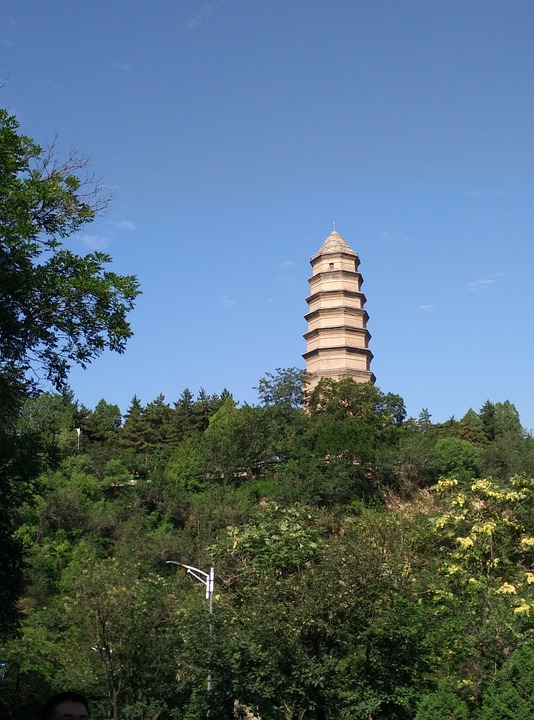 感谢各位的聆听
语文 四年级 上册 配人教版
主讲人：xippt